Organisation générale de la  XIIe journée professionnelle
Appréciation générale
78.6 % des questionnaires de satisfaction
ont été remplis
71.5 % des participants 
sont satisfaits de façon générale
(notes comprises entre 8 et 10)
Qualité de organisation
78.4 % des participants 
sont satisfaits de la qualité de 
l’organisation
(notes comprises entre 8 et 10)
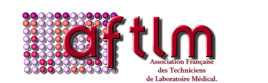 Organisation générale de la  XIIe journée professionnelle
Qualité de l’accueil
89.2 % des participants 
sont satisfaits de la qualité de 
l’accueil
(notes comprises entre 8 et 10)
Qualité du dossier remis
76.7 % des participants 
sont satisfaits de la qualité du 
dossier remis
(notes comprises entre 8 et 10)
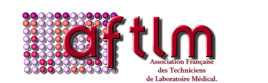 Contenu de la  XIIe journée professionnelle
Contenu conforme aux attentes
69.3 % des participants 
sont satisfaits du contenu 
de la journée professionnelle
(notes comprises entre 8 et 10)
Pertinence des thèmes abordés
71 % des participants 
sont satisfaits des thèmes
abordés
(notes comprises entre 8 et 10)
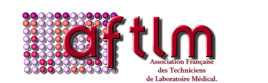 Contenu de la  XIIe journée professionnelle
Apports de nouveaux savoirs
63.6 % des participants 
estiment avoir acquis
 de nouveaux savoirs
(notes comprises entre 8 et 10)
Possibilités de réinvestissement des sujets abordés
69.3 % des participants 
estiment pouvoir réinvestir 
les sujets abordés
(notes comprises entre 8 et 10)
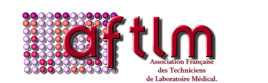 Les intervenants de la  XIIe journée professionnelle
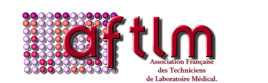 Propositions de thèmes pour les prochaines journées professionnelles de l’AFTLM
1- Evolution du technicien de laboratoire (nouveaux métiers) 

2- La métrologie dans les LABM

3- La réingénierie du diplôme de TLM

4- Retour d’expériences après une visite COFRAC

5- L’automatisation dans les laboratoires de microbiologie

6- Sujets cliniques

7- L’accréditation en Anatomo-pathologie
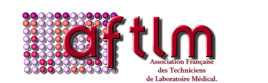